Divider with
VMS Software - PERFDAT
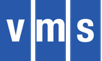 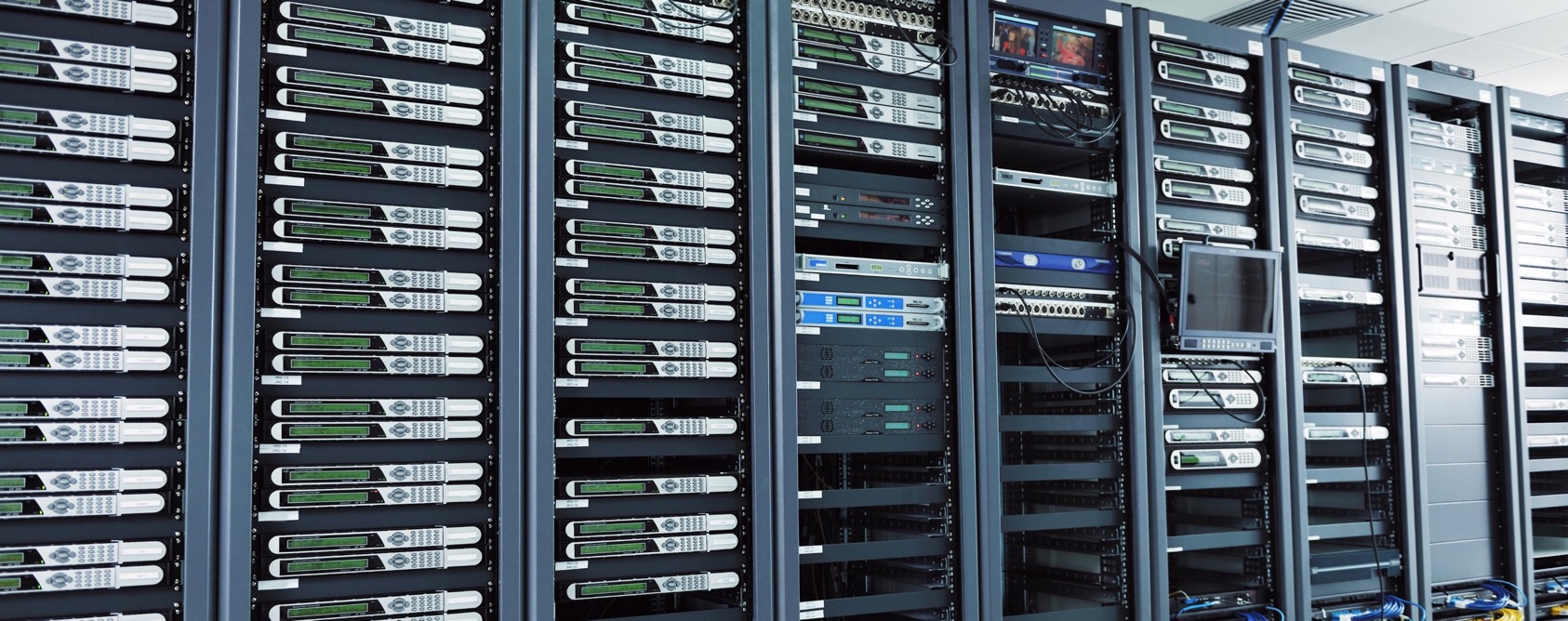 New Product - PERFDAT
VSI purchased this product from HPE in January, 2019
Bolt-On Strategy
SaaS Model
New VSI Customers

An integrated performance monitoring, management and capacity planning solution for OpenVMS 

Available as a standalone product for your OpenVMS environment

Available as a VSI Professional Service offering
Capacity planning
Performance monitoring
Performance troubleshooting
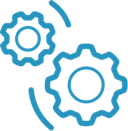 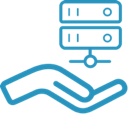 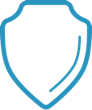 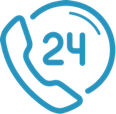 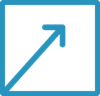 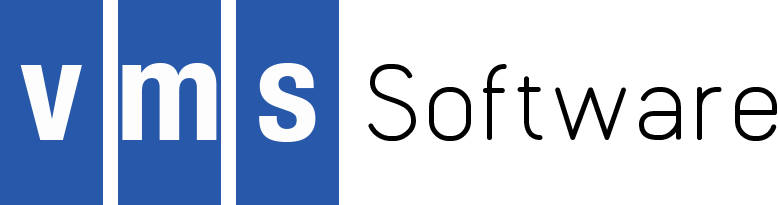 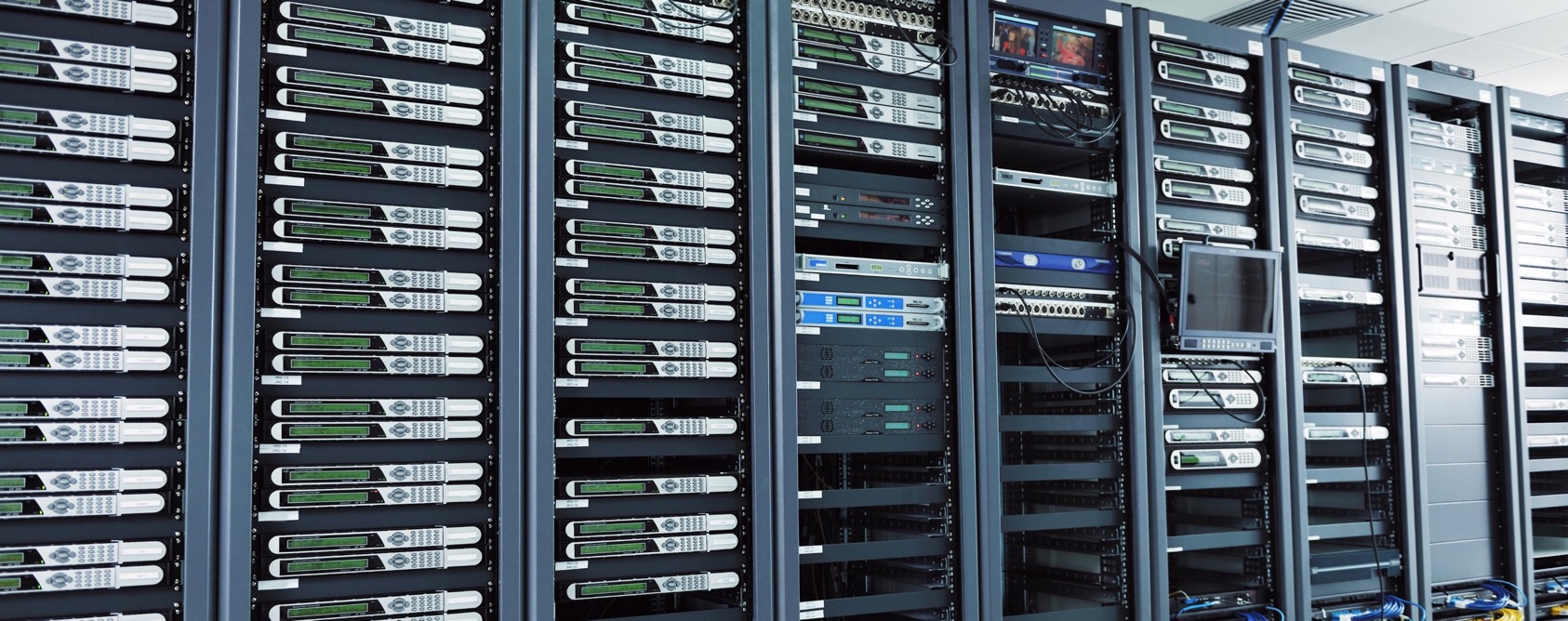 New Product - PerfDat
Key Features and Benefits
Performance Lifecycle Management
Benchmarking	Stress Testing 
System Sizing		Tuning
Troubleshooting	Validation of Performance Changes
Capacity Analysis	& More
Complete Performance Information 
Allows Management Systems Performance
Provides Trend Analysis and Performance Prediction
Performance Data Management and Analysis 

Supported Environments
OpenVMS Alpha V7.2-2 and higher
OpenVMS IA64 V8.2 and higher
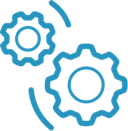 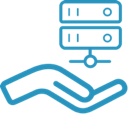 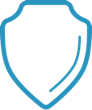 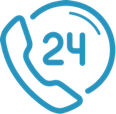 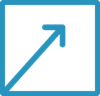 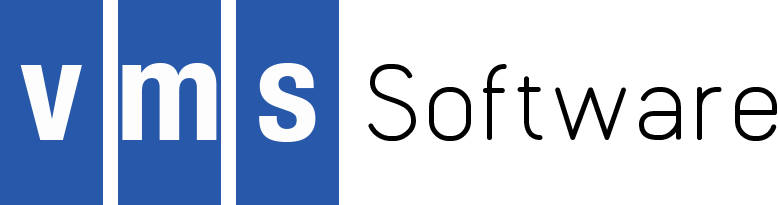 Thank You
To learn more please contact us:
vmssoftware.com
info@vmssoftware.com
+1.978.451.0110